Solar energy for water desalination and purification
Matteo Morciano 
matteo.morciano@polito.it

Multi-Scale Modeling Laboratory (http://www.polito.it/small), Energy Department, Politecnico di Torino, Torino, Italy.
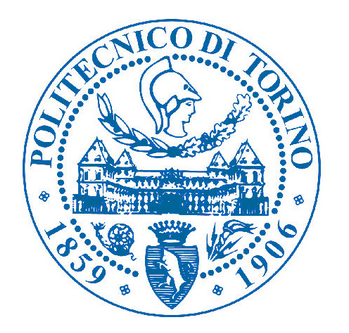 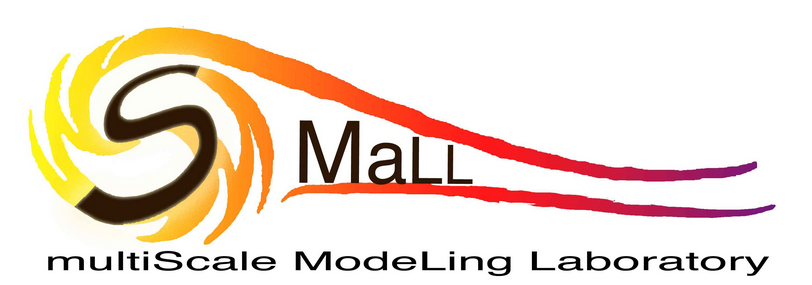 TOPICS
Introduction
Our contribution (making desalination more sustainable)
Solar Steam Generator (evaporation – concentrated solar power)
Distiller (complete desalination – under 1 sun)
	Follow-up Distiller
Waste heat driven Distiller
Scale-up of the Distiller
Conclusions
TOPICS
Introduction
Our contribution (making desalination more sustainable)
Solar Steam Generator (evaporation – concentrated solar power)
Distiller (complete desalination – under 1 sun)
	Follow-up Distiller
Waste heat driven Distiller
Scale-up of the Distiller
Conclusions
INTRODUCTION
Conventional desalination plants: 
large plants which operate in developed countries;
mainly fossil fuel driven; 
based on active components (pumps). 

What we need?  Enhancing the sustainability of desalination using alternative energy sources: 
Small plants able to operate in locations where lack of primary energy resources and/or power generation infrastructure exists;
low cost and low carbon; 
based on self operating systems (no mechanical moving parts).
Innovative solutions
OVERVIEW ON APPROACHES
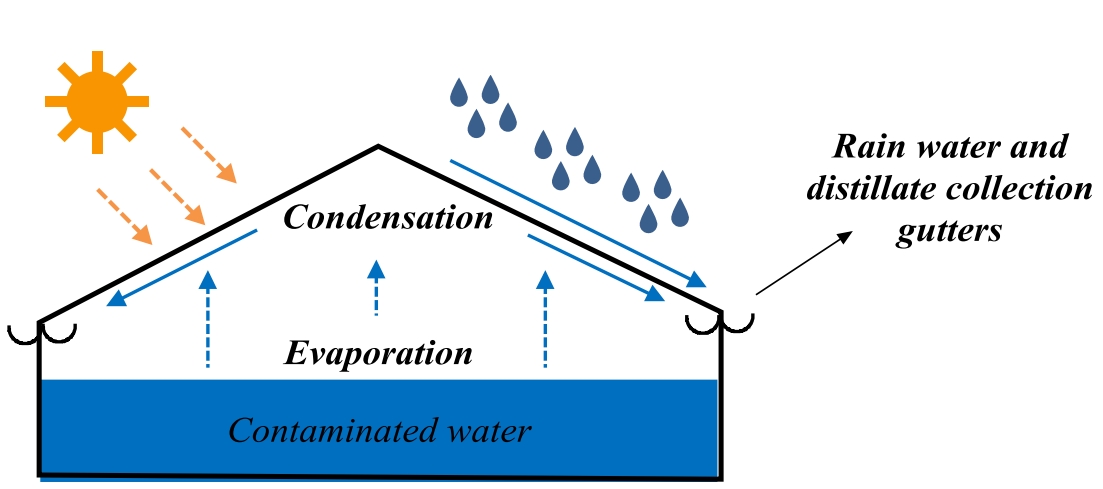 HOW THE COMMUNITY FACED THE PROBLEM?
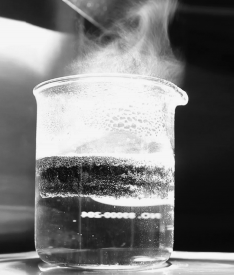 Double-layer structure for heat localization
BIG CHALLENGE
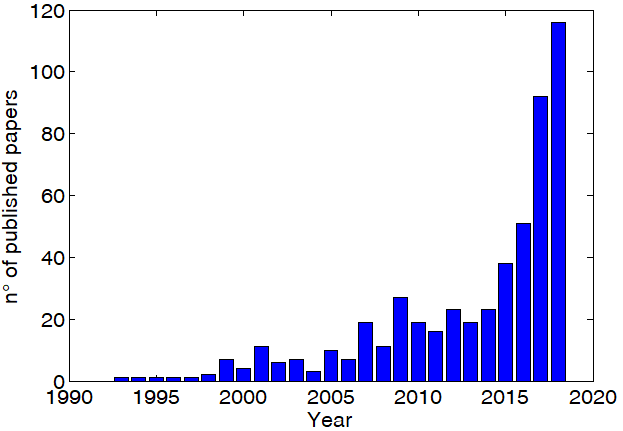 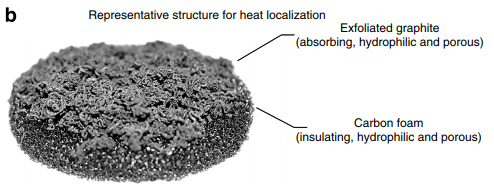 - High-tech solutions
- Expensive materials
Ghasemi et al, Nature communications 2014
Gold nanoparticles with random sizes and distributions enabling broadband absorption,
Nanoporous template for reflection reduction
Data taken from Web of Science.
Solar-driven evaporation and desalination (characterized by minimum environmental impacts) has recently attracted tremendous research attention.
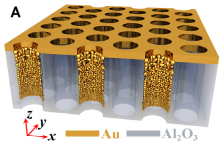 Zhou et al, Science Advances 2016
CONSIDERATIONS
DRAWBACKS

PRACTICAL
Very high costs
Difficult to prototype
Difficult scale up of the device
Low applicability

THEORETICHAL 
High pain low gain (high cost increase for low efficiency increase)
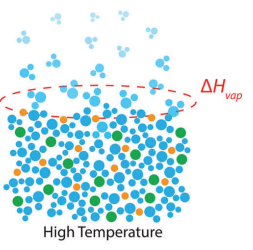 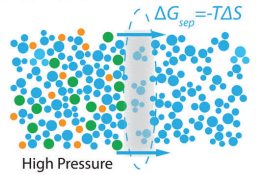 IDEAL MINIMUM WORK OF DESALINATION
Deshmukh, Akshay, et al. "Membrane distillation at the water-energy nexus: limits, opportunities, and challenges." Energy & Environmental Science 11.5 (2018): 1177-1196.
FUNDAMENTAL QUESTIONS
Do we really need advanced materials? 

Can we do the same (or even better) with common materials?
More focus on the process (IDEA) rather than the material (TECHNOLOGY)
We experience the importance of frugality: DO MORE WITH LESS 
(extremely challenging)
PECULIARITIES OF (OUR) FRUGAL APPROACH
 Off-grid (renewable or waste-heat driven)
 Low-cost
 Robust (low-maintenance)
TOPICS
Introduction
Our contribution (making desalination more sustainable)
Solar Steam Generator (evaporation – concentrated solar power)
Distiller (complete desalination – under 1 sun)
	Follow-up Distiller
Waste heat driven Distiller
Scale-up of the Distiller
Conclusions
DIRECT SOLAR STEAM GENERATOR
CONVENTIONAL APPROACH 
BULK HEATING
INSPIRING WORK
HEAT LOCALIZATION
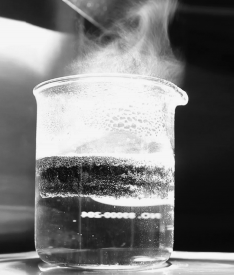 INSULATING AND POROUS MATERIAL
REDUCED LOSSES
Ghasemi et al, Nature communications 2014
time
OUR APPROACH
The concurrent action of three phenomena is exploited to increase solar light harvesting: 
 heat confinement in the evaporative region,
 capillary action to distribute water in a narrow gap,
 effective thermal insulation around the evaporative region.
DIRECT SOLAR STEAM GENERATOR
THIN FILM EVAPORATION
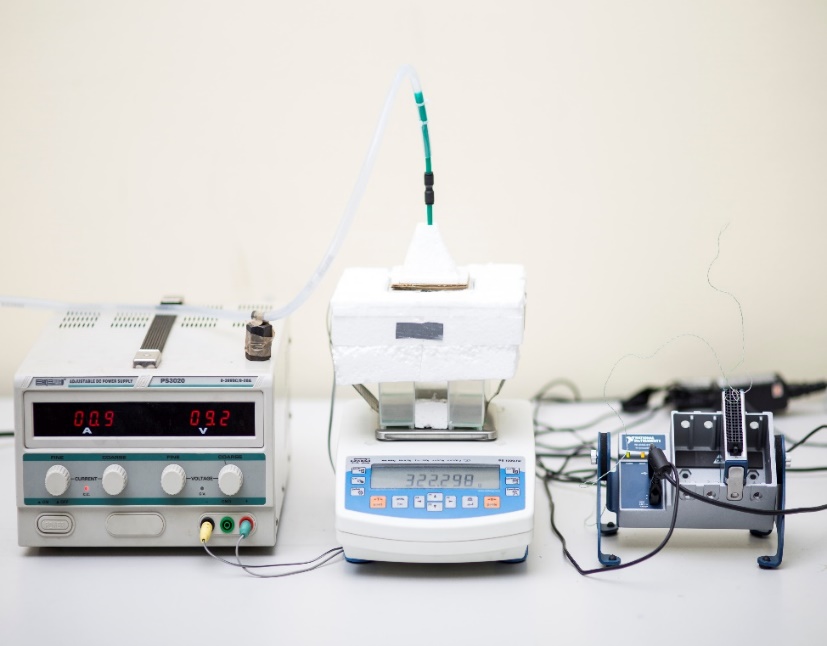 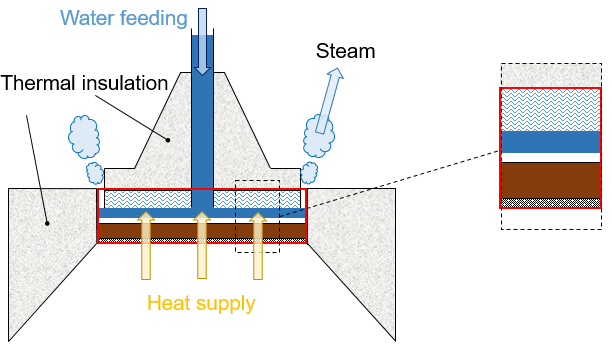 Glass, thermal insulation
Water feeding
Steam generator
Heat supply
Data acquisition
Water thin film
Scale
Hydrophilic material (capillary action)
Absorber
Morciano Matteo, et al. "Efficient steam generation by inexpensive narrow gap evaporation device for solar applications." Scientific reports 7.1 (2017): 11970.
DIRECT SOLAR STEAM GENERATOR
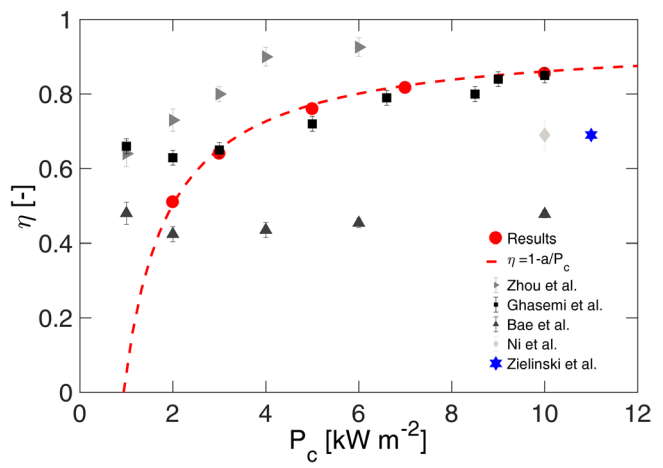 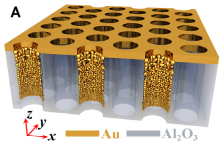 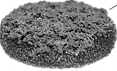 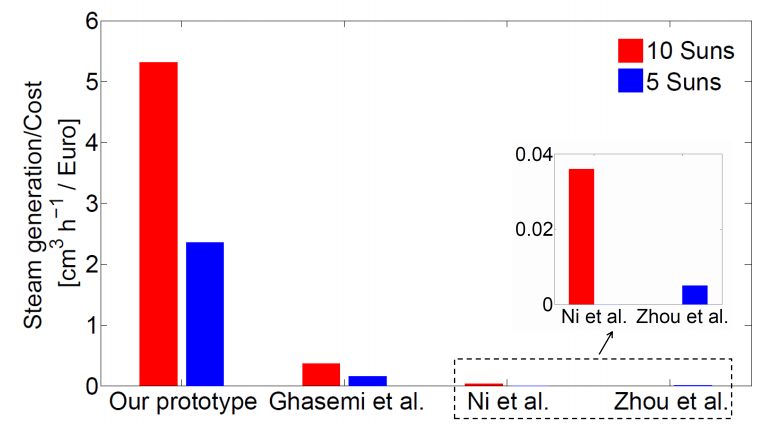 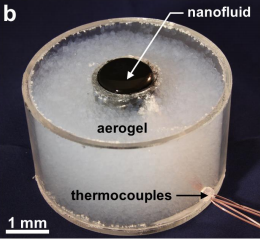 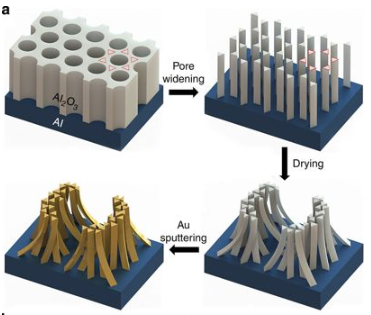 In this work, we achieved an efficient (87%) steam generation by inexpensive (no advanced nano-structured materials) narrow gap evaporation device for solar applications.
WHAT ABOUT CONDENSATION PROCESS?We made a step forward…
TOPICS
Introduction
Our contribution (making desalination more sustainable)
Solar Steam Generator (evaporation – concentrated solar power)
Distiller (complete desalination – under 1 sun)
	Follow-up Distiller
Waste heat driven Distiller
Scale-up of the Distiller
Conclusions
DISTILLER
NOVELTY
HOW DOES IT WORK?
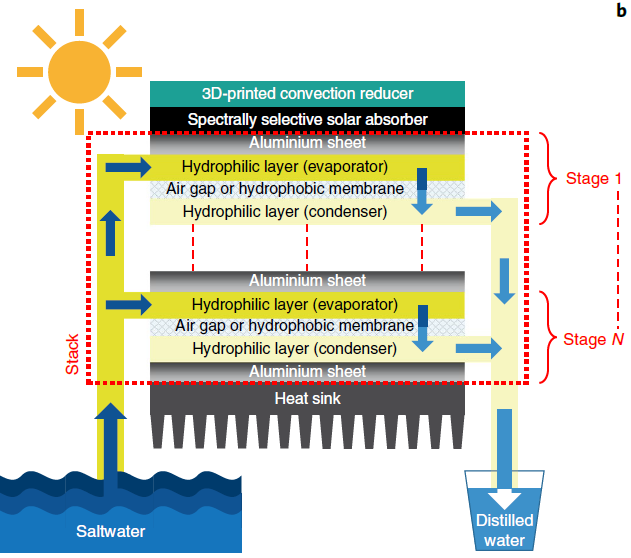 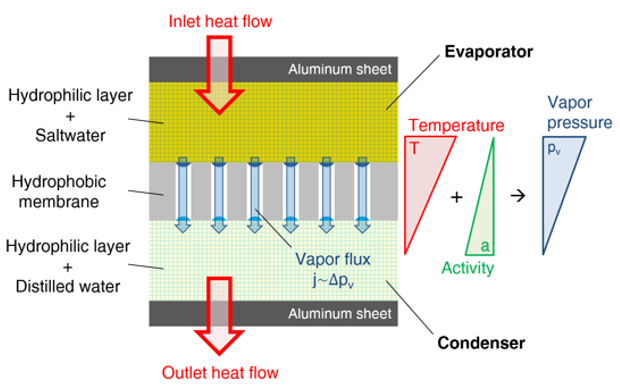 MODULARITY
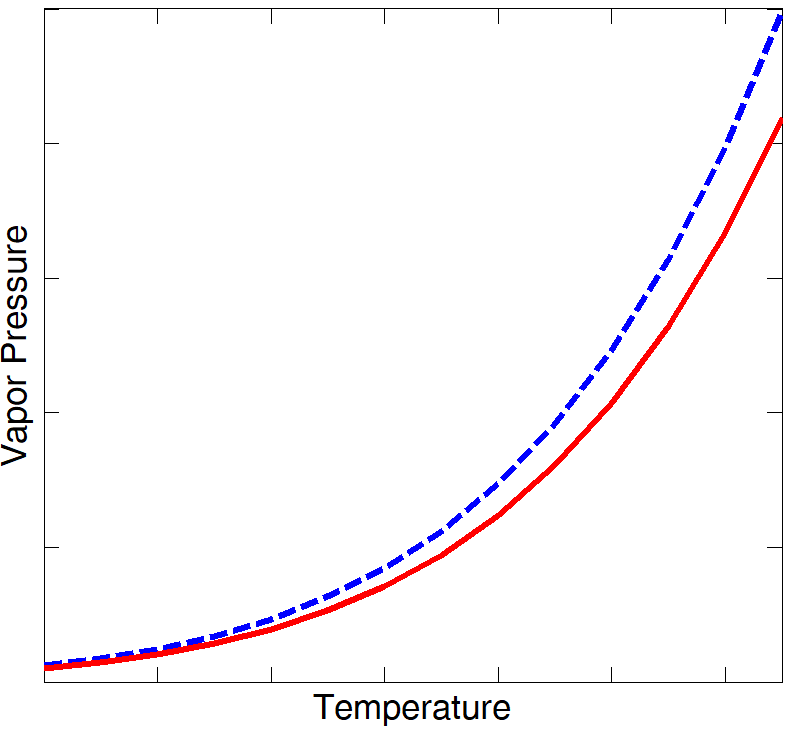 METHODOLOGY
REAL WORLD
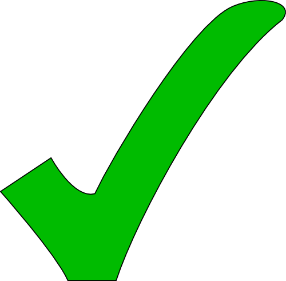 APPROACHING REAL WORLD
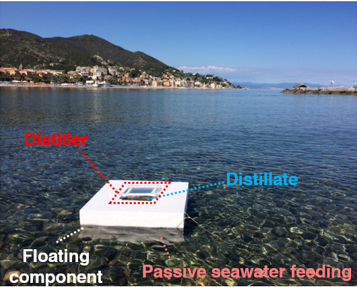 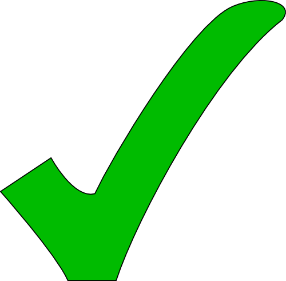 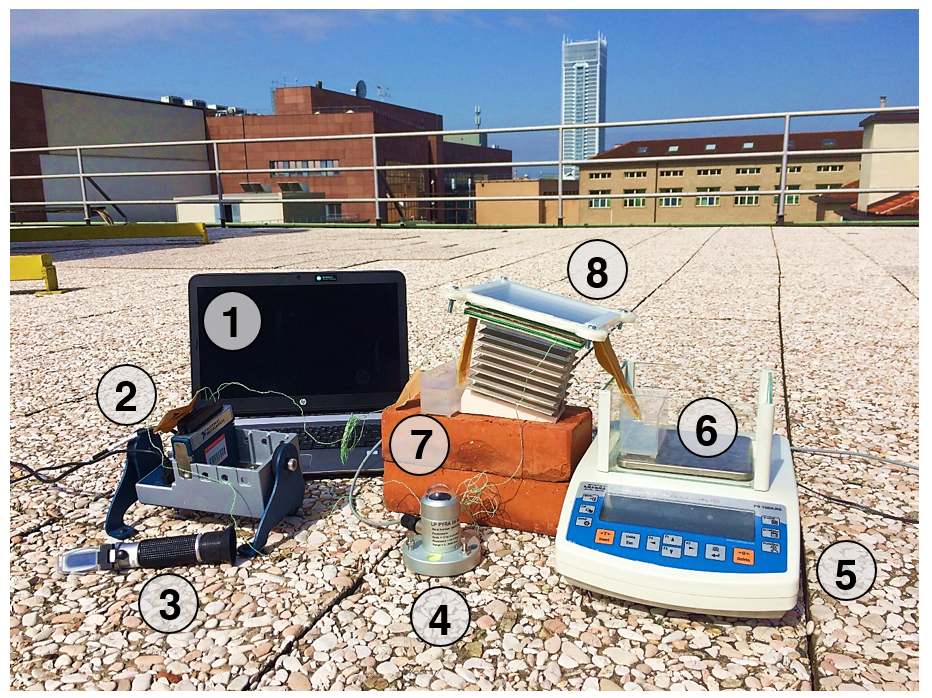 LABORATORY ACTIVITIES
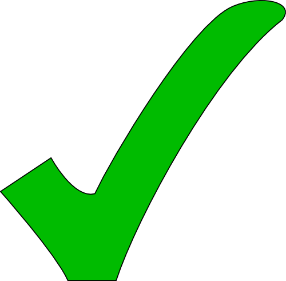 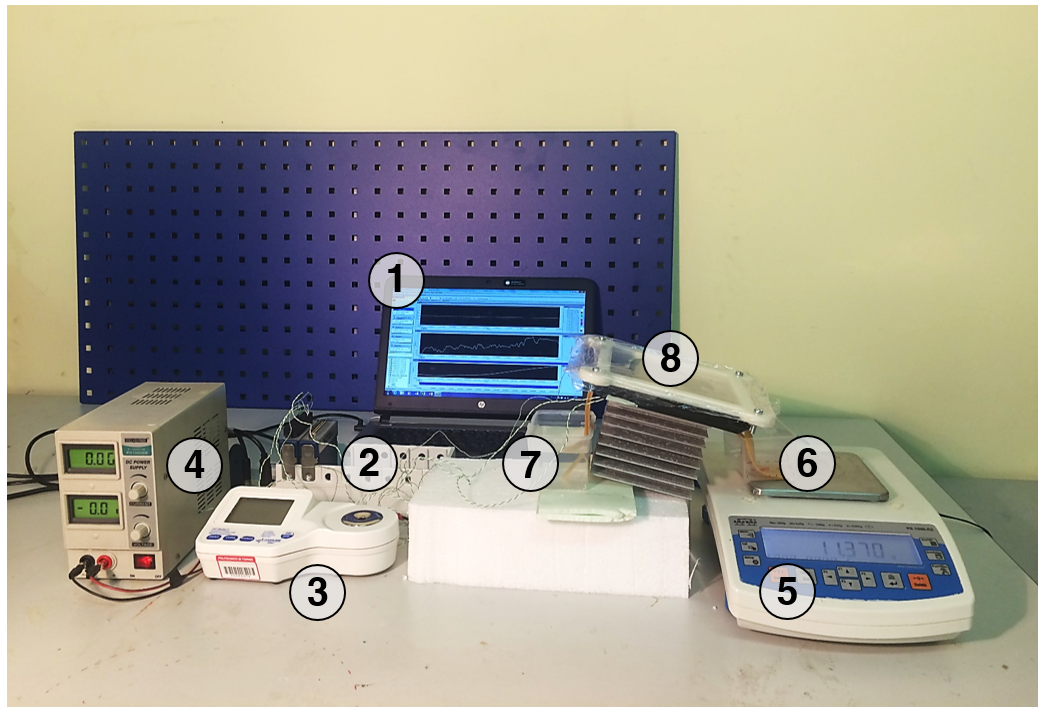 MAIN RESULTS
Laboratory conditions
In-field conditions
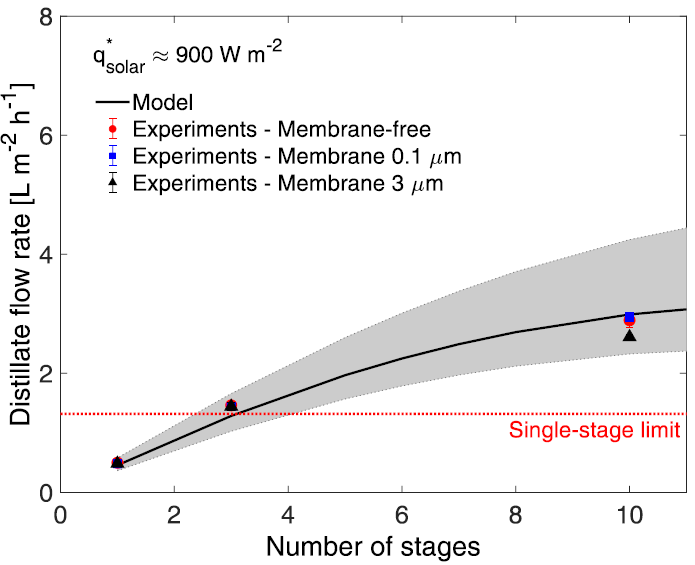 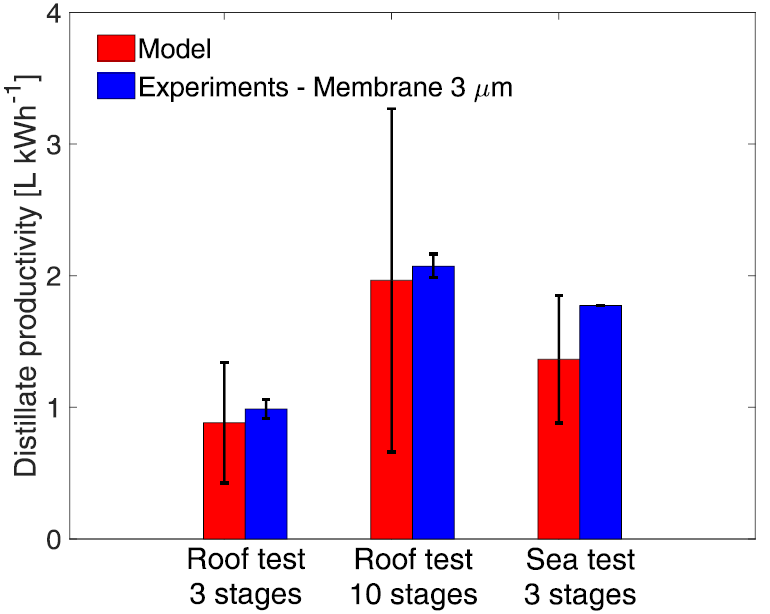 COMPARISON BETWEEN SOLAR-DRIVEN DESALINATION PERFORMANCES
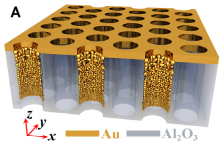 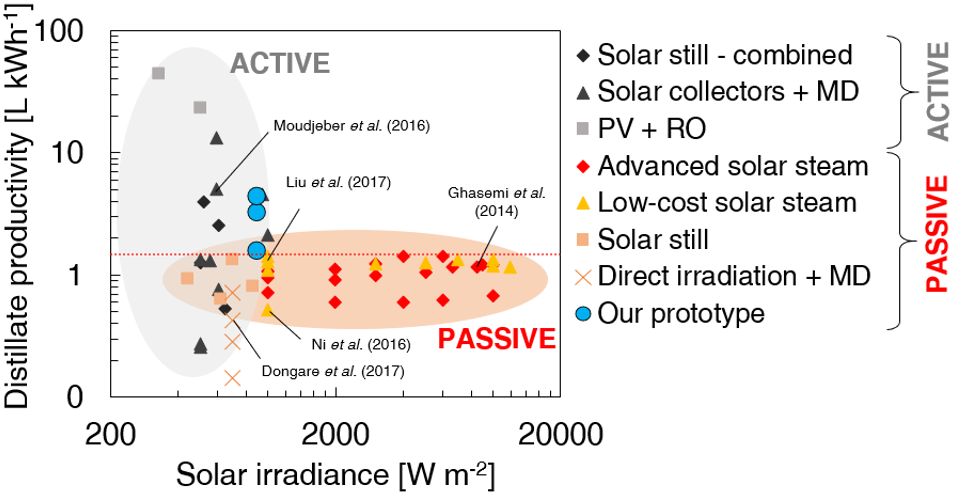 Advanced solar steam
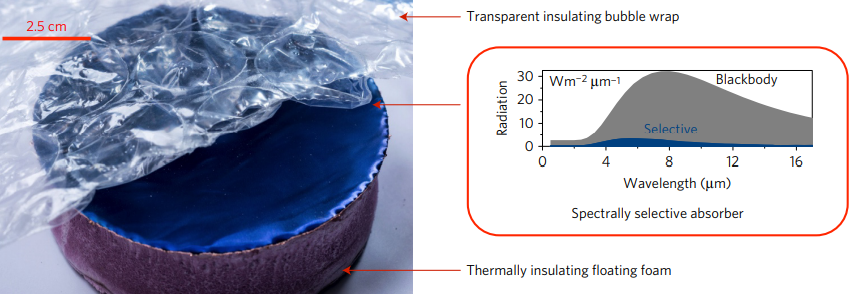 Low-cost solar steam
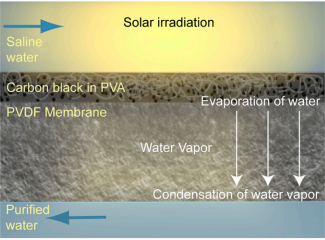 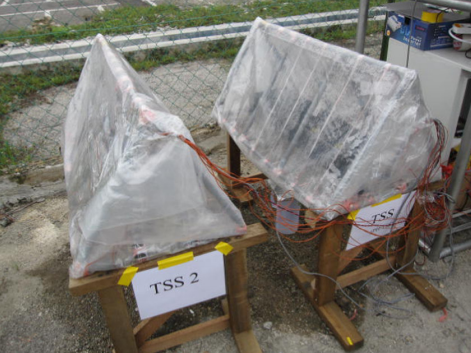 Solar still
Direct irradiation + MD
TOPICS
Introduction
Our contribution (making desalination more sustainable)
Solar Steam Generator (evaporation – concentrated solar power)
Distiller (complete desalination – under 1 sun)
	Follow-up Distiller
Waste heat driven Distiller
Scale-up of the Distiller
Conclusions
WASTE HEAT DRIVEN DISTILLER
Low-grade heat is particularly suitable for its utilization for membrane distillation systems such as the proposed compact distiller, which has the peculiarity to work at low temperatures.

Low-grade heat sources are underutilized considering that the average efficiency of a power plant is ≈ 30%.

In detail, waste heat is recovered from the cooling circuit of an electric power generator

This heat is continuously available when the generator is used in constant operation.

A strategy for electricity-freshwater co-production in remote or impoverished areas (where electric power generators are needed - e.g. field hospitals, emergency situations) is proposed.
EXPERIMENTAL SETUP
7.6 kW
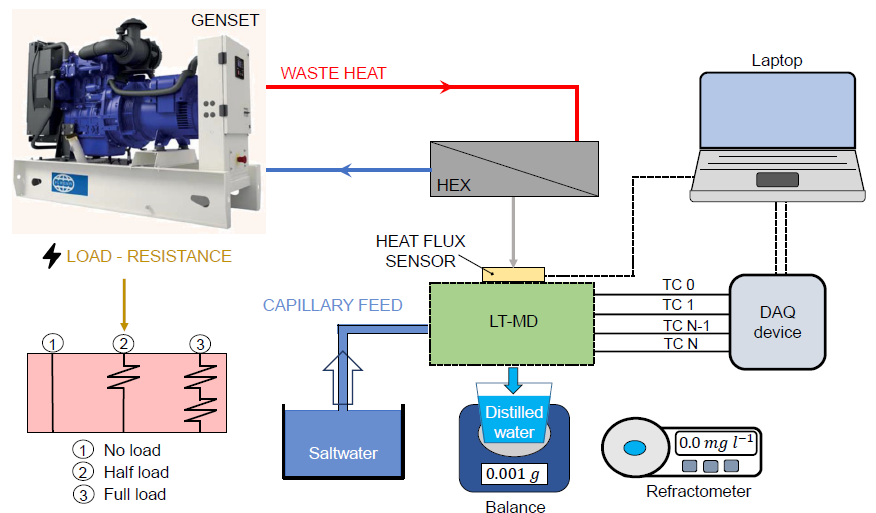 DETAILS ON HEX & MD DEVICE
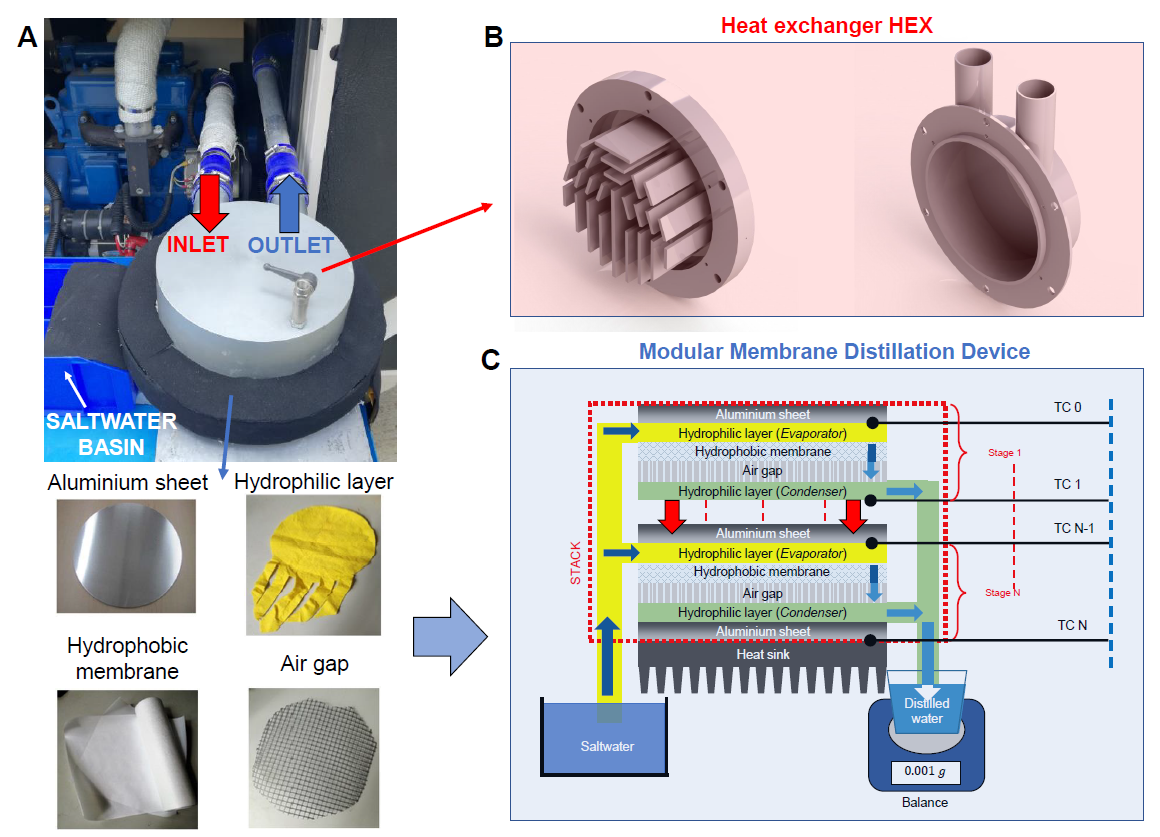 RESULTS - PRODUCTIVITY
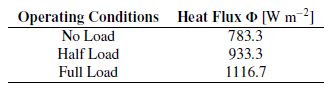 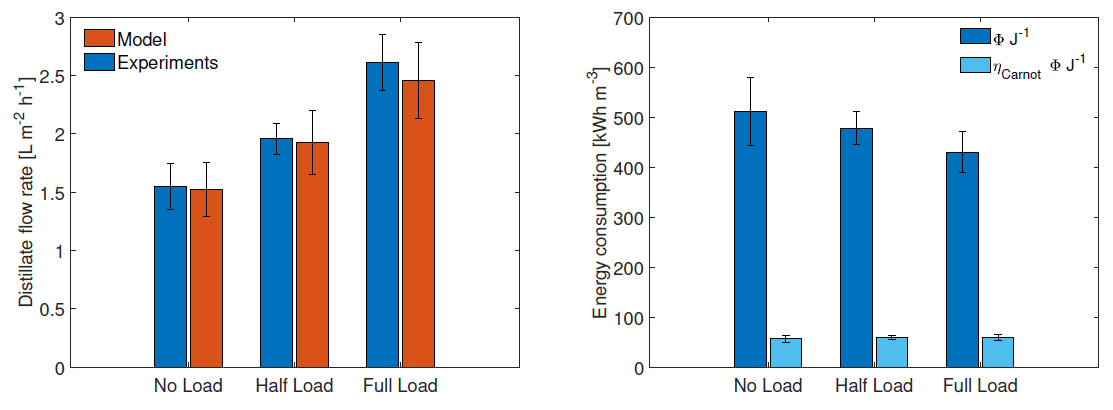 RESULTS – TEMPERATURE PROFILES
Low-temperature process suitable to be powered by low-grade heat
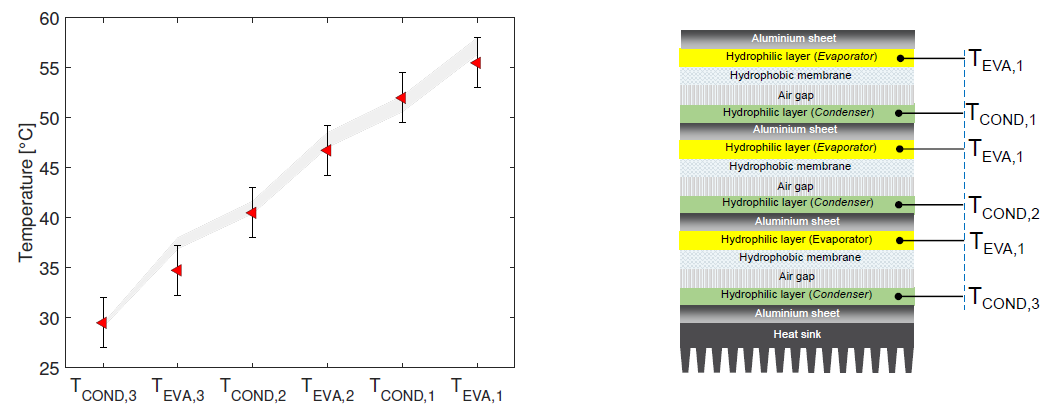 RESULTS – MODEL PREDICTIONS
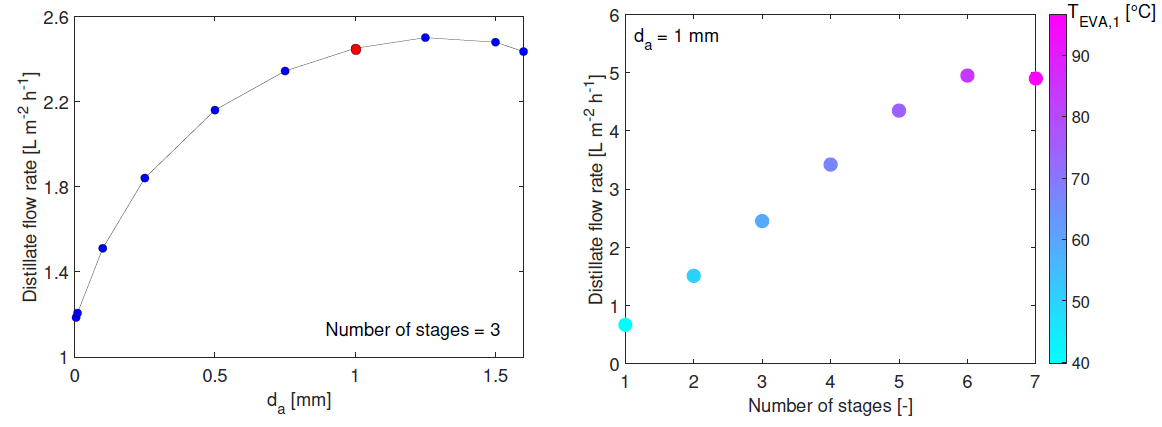 Exhaust gas
Cooling circuit
TOPICS
Introduction
Our contribution (making desalination more sustainable)
Solar Steam Generator (evaporation – concentrated solar power)
Distiller (complete desalination – under 1 sun)
	Follow-up Distiller
Waste heat driven Distiller
Scale-up of the Distiller
Conclusions
CRITERIA TO BE RESPECTED
Low Cost: the estimated production cost of the device has to be $20

Hand Held: the device has to be easily transportable

Robust: Resilient, Corrosion resistant

Term use: the device has to operate for a minimum of 30 days

Rate of production: the device has to produce a minimum of 3 liters of purified water per day

Stand alone: no additions of chemicals, fuel, or other external materials

Quality: from 35,000 mg/L seawater to 1000 mg/L and low contaminants level.
WORKING IN PROGRESS
Capillary forces  slow water feeding  difficult scalability

Under the head of saltwater operating conditions 

Inclined stratigraphy to favor the outflow

Split the needed area in N modules (mosaic-like configuration)


 Cost of the device:
	heat sink (most expensive component) has been removed
MODEL PREDICTIONS
1 sun (input solar flux); 3 stages (easy to operate); 1 module (60X38 cm^2)
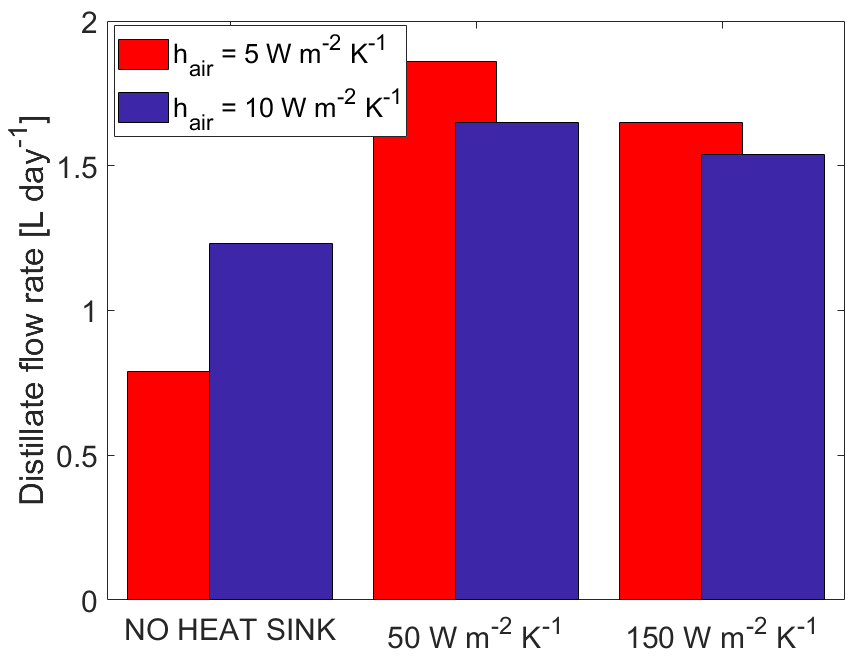 3/4 modules are needed to satisfy the requirements in terms of productivity 
(3 L per day)
Heat sink performances
PRELIMINARY DEVICE - 3D CAD
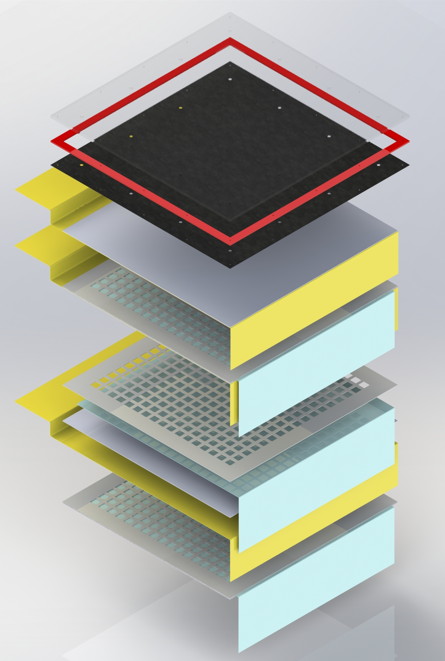 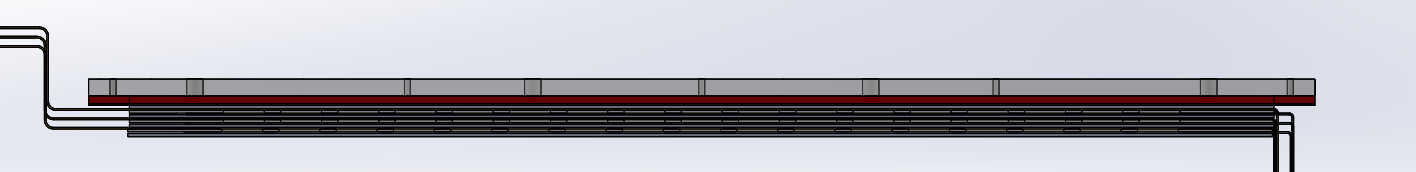 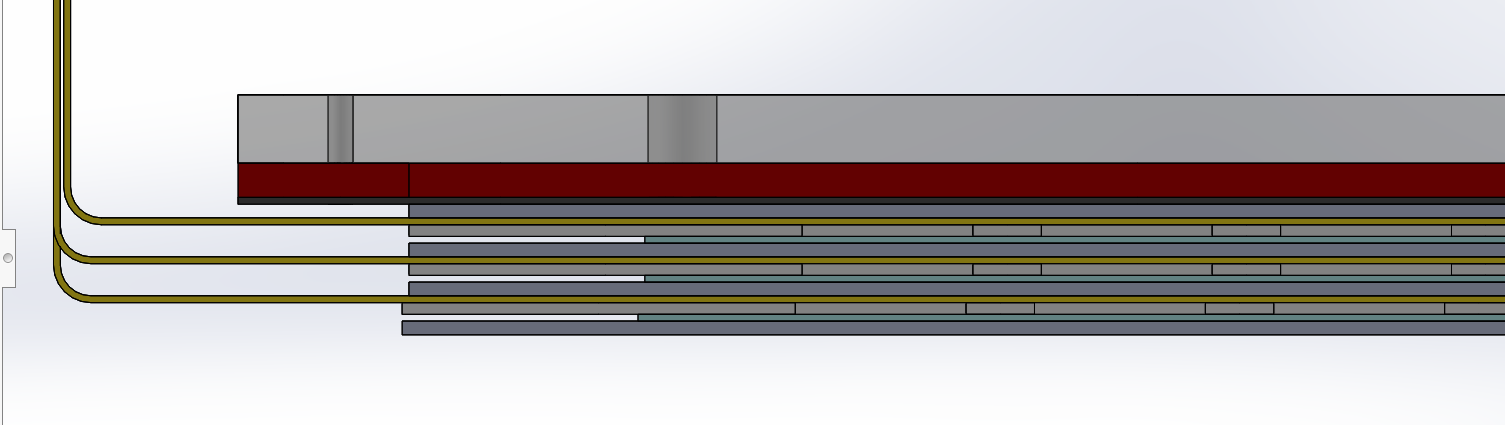 MAIN COMPONENTS
Selective absorber (tinox) + convection reducer (plexiglass cover)
Hydrophilic layer
Hydrophobic membranes (0.5 microns)
Aluminum sheets
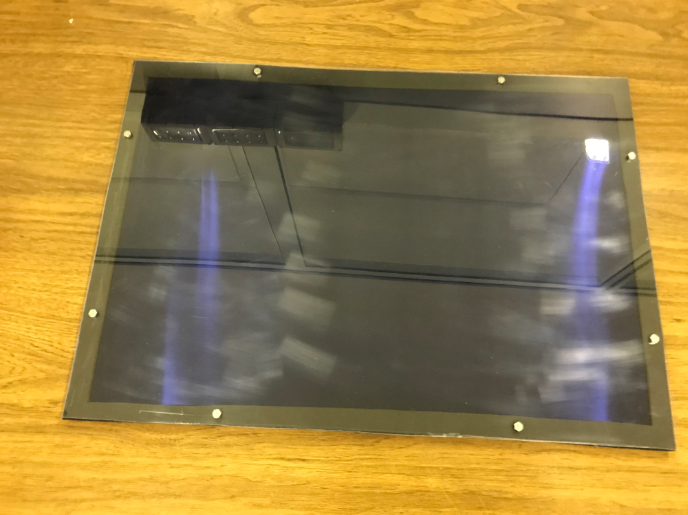 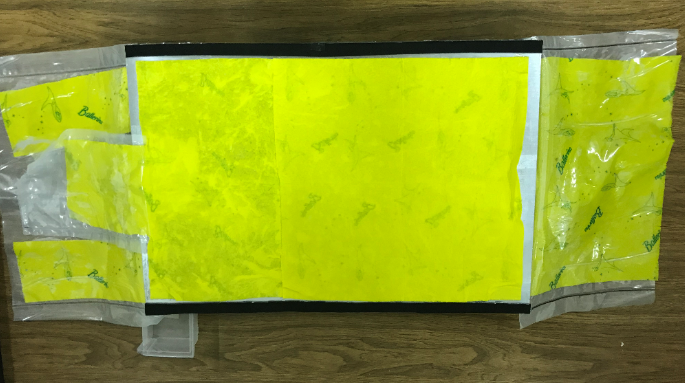 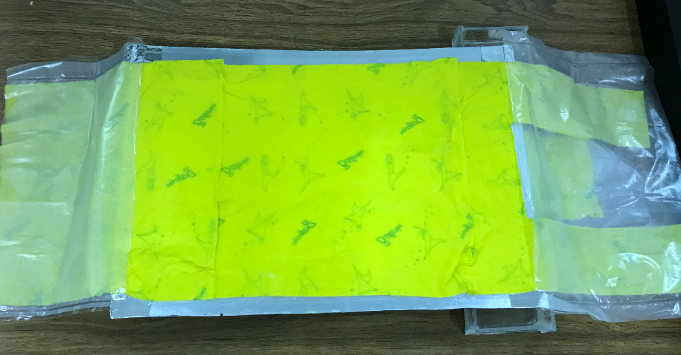 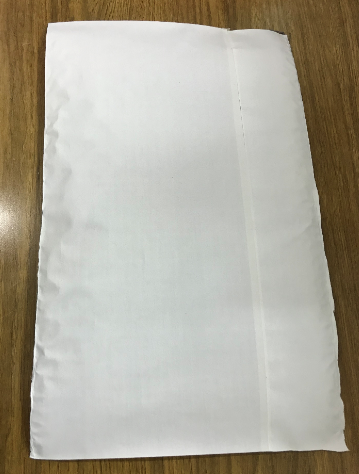 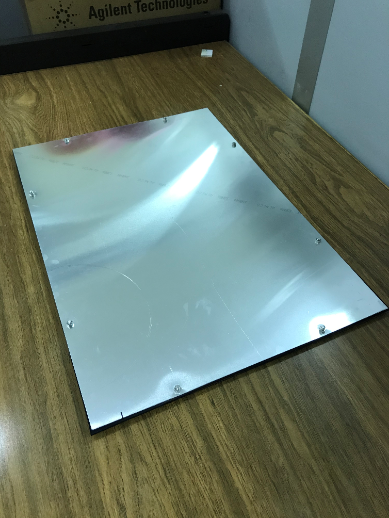 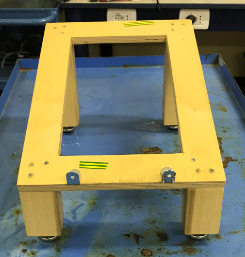 SOME PICTURE
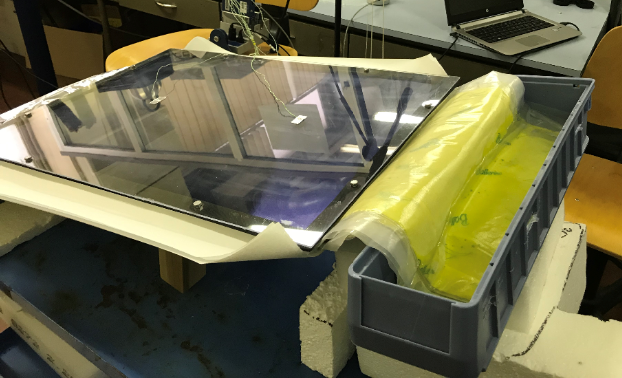 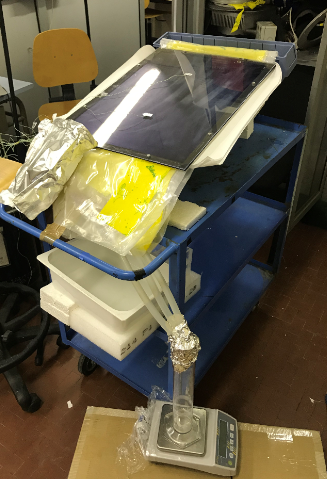 Inclined device
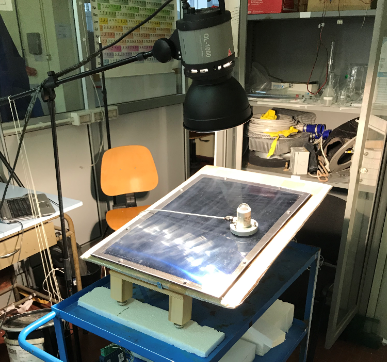 Distilled water basin
WHAT HAS TO BE DONE
In-field experimental campaign

Cost analysis

Quality analysis of products
CONCLUSIONS
The multi-Scale ModeLing Laboratory 
SMaLL
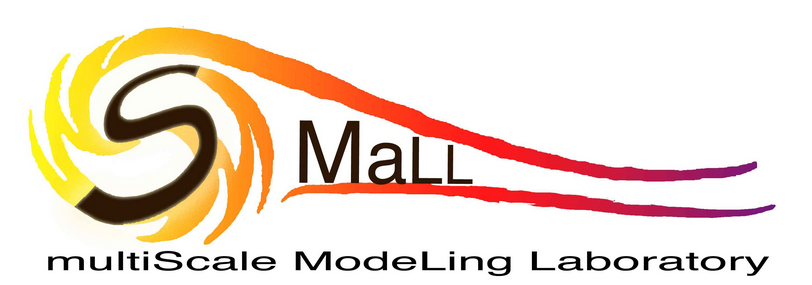 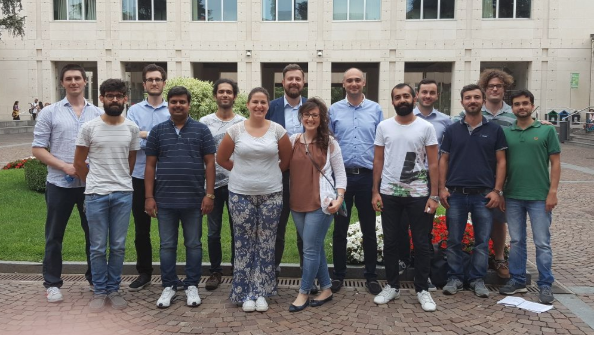 FUNDING
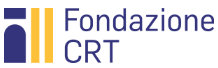 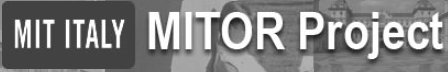 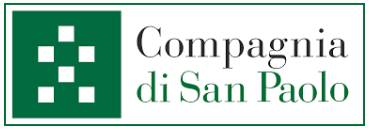 Thank you! Questions?